Lineární programování-úvod a příklady s využitím Řešitele
Ing.J.Skorkovský,CSc.
Použití
Dělení profilů (cutting, trim loss)
Mixování směsí (blending,diet)
Dopravní problémy (tok materiálu do bodu určení a plánování trasy- shortest route)
Přiřazování zdrojů limitovaných kapacitami (assignment)

Zdroj : Operation Management, Quality and Competitiveness in a global environment, Russel and Taylor (v knihovně)
Zadání-formulace modelu
Jaká kombinace výrobků bude mít největší výnos 
při ohraničení typu maximální kapacity výroby  v čase=40 hodin
a  množství materiálu, které je omezeno 120 kg  hlíny ?
Poznámka : obdobná úloha z pohledu průtoku byla řešena v ukázce P&Q , kde bylo omezení ve zdroji B 
a v  maximální kapacitě času 2400 minut)
Základní struktura a terminologie
Minimalizujeme námi vytvořenou cílovou funkci ve tvaru :

        Z = c1*x1+c2*x2+…..+cn*xn vzhledem k matici  omezujících podmínek :

A11*x1 + A12*x2+ …+ A1n*xn    (<>=) B1 
A22*x1 + A22*x2+ …+ A2n*xn    (<>=) B2

Am1*x1 + Am2*x2+ …+ Amn*xn (<>=) B2
 
V klasickém výše uvedená soustava lineárních rovnic je  Ax=B
Řešení soustavy lineárních rovnic např. algoritmem GAUSS-JORDAN  není s pomocí doplňku Excelu typu Řešitel (Solver) nutné !!! 
xij  : proměnná, které řešíme (decision variables= úroveň aktivity operace, kterou proměnná specifikuje) 
Bi   : omezující podmínky, povolené odchylky od normy (omezení v čase a materiálu)
cj  :  koeficienty  účelové  (cílové) funkce (v našem případě konkrétně výnosy)
Aij  : koeficienty omezení  (práce a materiál na jednotku výrobku)
Příklad I (úvod do problému-praktická ukázka)
Z = c1*x1+c2*x2+…..+cn*xn
Cílová funkce  : Z= 40*x1+50*x2, kterou musíme maximalizovat 

Maximální kapacita výroby = 40 hodin a Maximální množství materiálu =120 kg

Specifikace omezení úlohy s pomocí matice 2x2  :
1*x1   +   2*x2 =40    (práce)
4*x1   +   3*x2 =120  (materiál)

Vyřešení rovnic (ručně) -> x1=24 a x2=8  a po dosazení do cílové funkce dostaneme
      
                                           Z=40*24+50*8=1360 
(optimální náklad odpovídající bodu B – viz další obrázek)
Grafické řešení
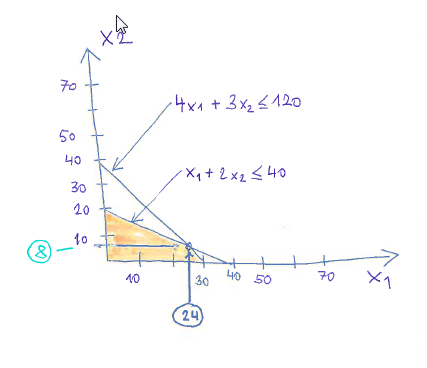 B
Využití Řešitele
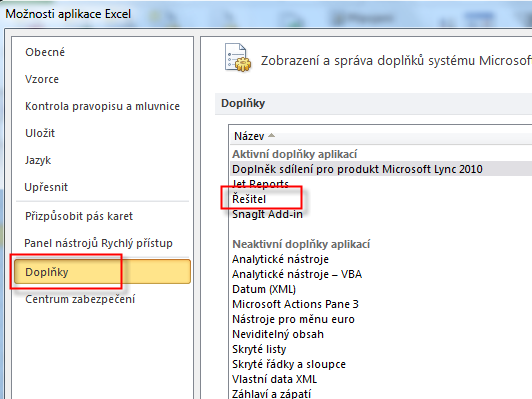 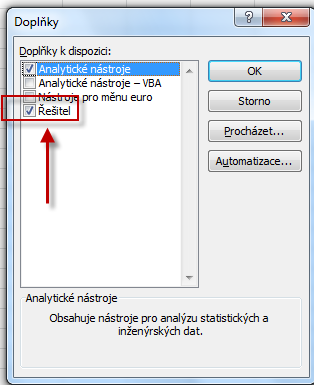 Nastavení Excelu
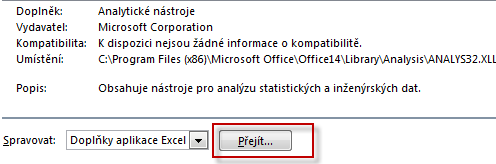 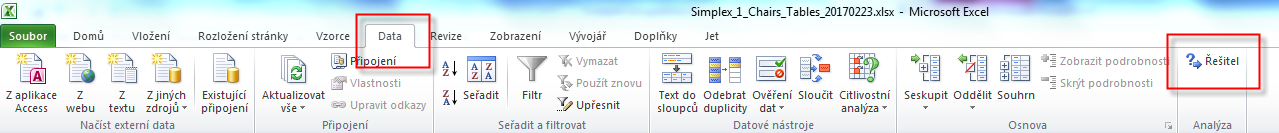 Využití Řešitele
x1
x2
Zadání formou tabulky
Z
x1=Miska , x2=Hrnek, max  40 hod (B1), max 120 kg (B2)
Zadání
Cílová funkce Z = x1*c1 + x2*c2 = 40*x1+50*x2
4 * x1   +   3 *x2 =120 (omezení max množství materiálu)=B1
1 * x1   +   2 *x2 =   40 (omezení max kapacitou práce)=B2
Využití Řešitele
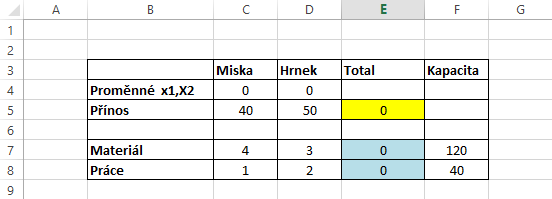 Z = x1*c1 + x2*c2 = 40*x1+30*x2
E7=C7*C4+D7*D4=4*x1+3*x2=120
E8=C8*C4+D8*D4=x1+2*x2=40
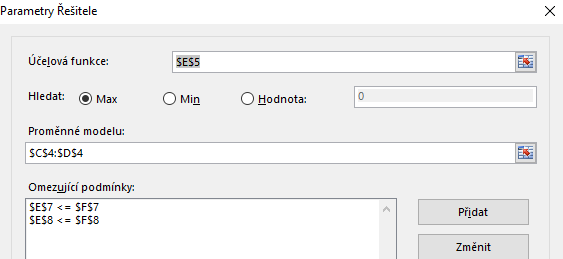 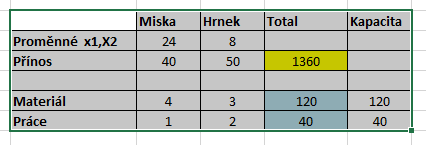 Využití Řešitele
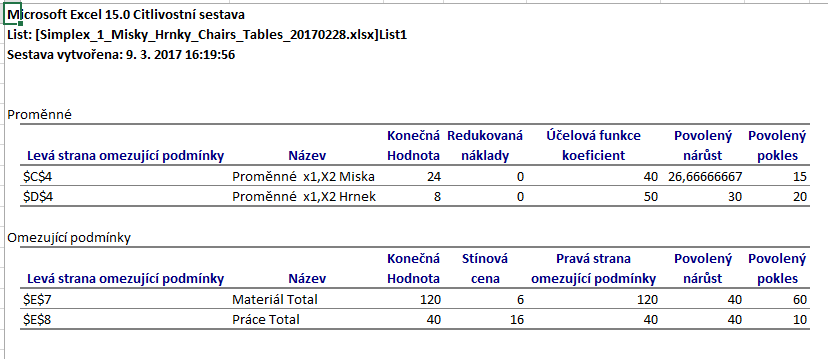 Změna úlohy- jiné výnosy jiná omezení typu práce na dvou strojích a jejich kapacitní omezení
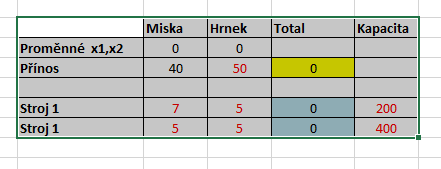 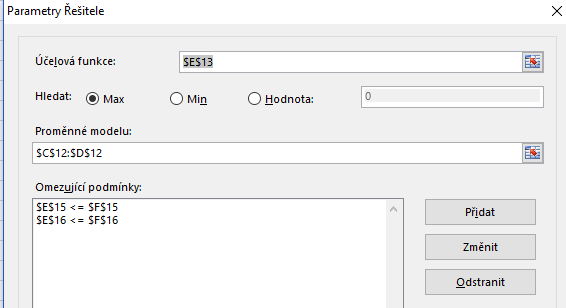 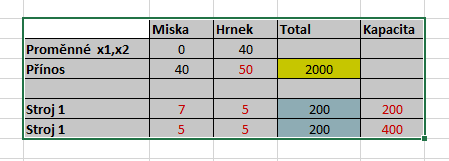 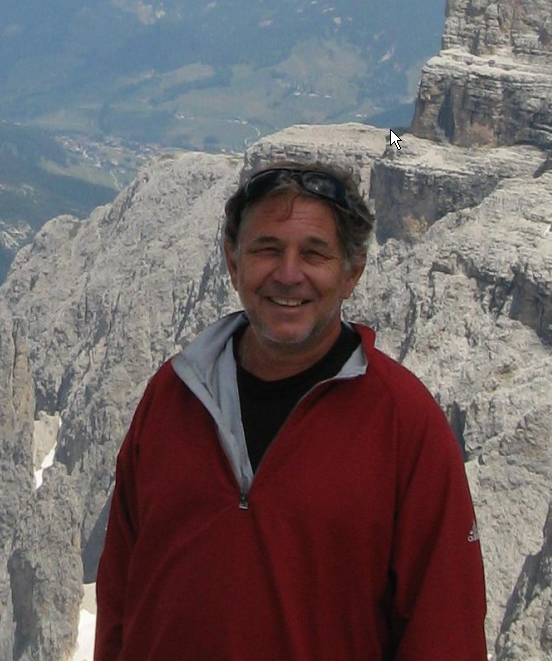 OK ?